The Effect of Multiple Unskilled Competitors on the Success of a Skilled Player in a Model Spelling Bee-Like Game
Robert Monahan
Dr. Jeff Groff
Outline
Purpose
The Model
2 - Players
3 - Players 
The Method
Matrix Formulation
Monte Carlo Simulation
Direct vs Simulation
Results
Questions?
Purpose
How much does ability matter?

Will the most qualified succeed?

What role does randomness play?
The Model – 2 Players
Binary Representation
1 = active player
0 = inactive player
The Model – 3 Players
Binary Representation
1 = active player
0 = inactive player
Matrix Formulation
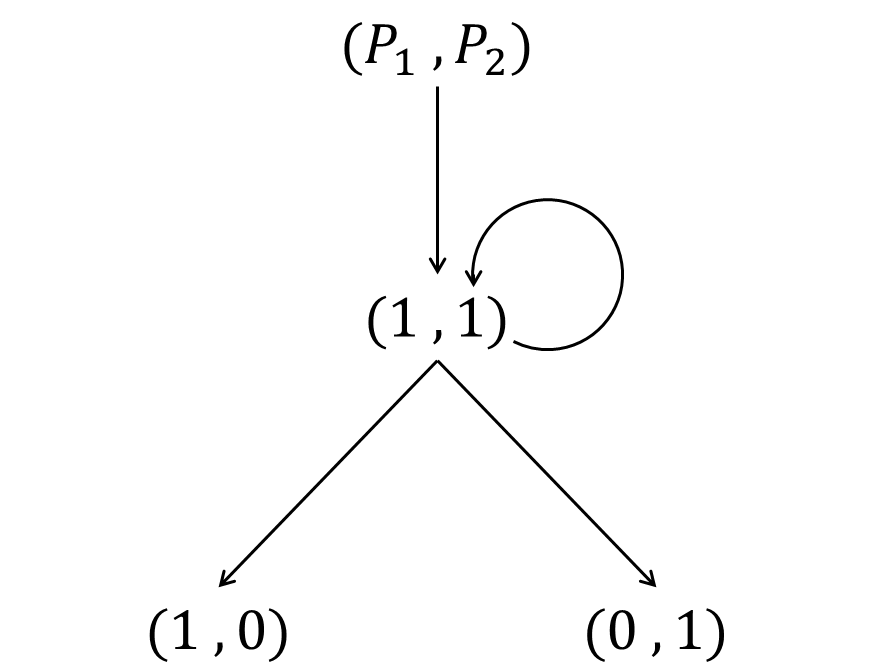 Monte Carlo Simulation
Simulates a game at a time and tracks the results

Required to ensure that the Direct Matrix Calculation is accurate

Faster than Direct Calculation for games with lots of players - still only an approximation
Monte Carlo vs Direct Calculation
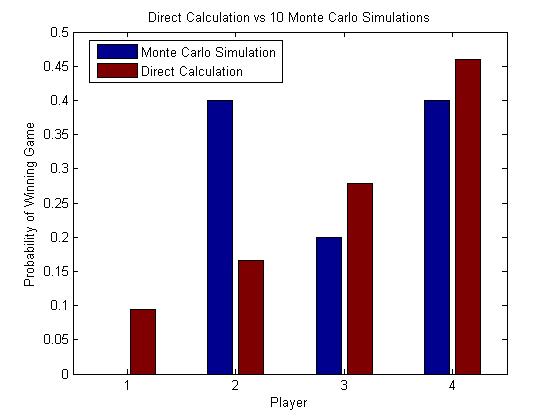 Monte Carlo vs Direct Calculation
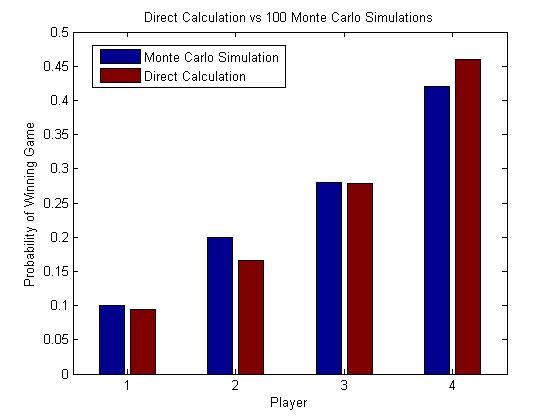 Monte Carlo vs Direct Calculation
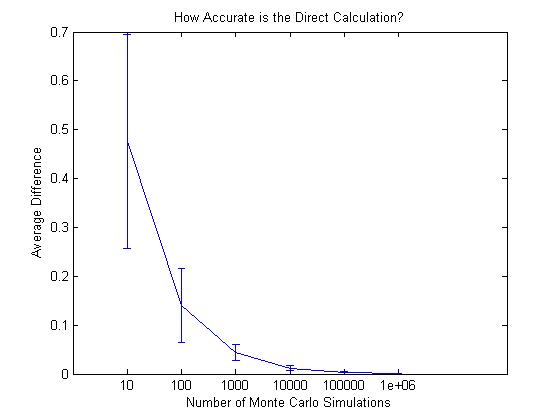 
Direct Calculation Valid?
Results – A Diamond in the Rough
Results – A Diamond in the Rough
Results – A Diamond in the Rough
Diamond in the Rough Summary
Results – A Diamond in the Rough
How many Jokers does it take to overwhelm the Ace?
21 Jokers
33 Jokers
61 Jokers
127 Jokers
330 Jokers
Conclusion
How much does ability matter?

Will the most qualified succeed?

What role does randomness play?
Questions?